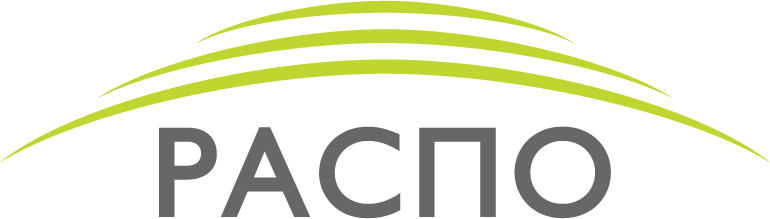 Фонд алгоритмов и программ в Национальной программной платформе
Владимир Рубановк.ф.-м.н., доцентэксперт РАСПОэксперт The Linux Foundation
На чем основывается доклад
Результаты проекта Минкомсвязи № 012/112 от 17.10.2011 г. по разработке прототипов базовых программно-технических компонент национальной программной платформы.
В т.ч. анализ опыта зарубежных стран в построении государственных репозиториев ПО (США, Канада, Бразилия, Аргентина, Евросоюз в целом и Франция, Германия, Испания, Италия, Дания, Норвегия, Нидерланды, Китай, Япония).
Опыт международных программных платформ (Android, Linux Standard Base, POSIX, MOTOMAGX и т.д.)
Релевантный теме личный опыт:
Руководитель разработки системного ПО (более 10 лет)
Член рабочей группы по стандартизации в Linux Foundation (с 2006 г.)
Руководитель программы LSB Infrastructure (2006-2010)
Основатель Центра верификации ОС Linux (2005)
Отв. cекретарь подкомитета по стандартизации ПК122 (ISO/IEC JTC1 SC22)
2 из 11
НПП в государственной программе«Информационное общество»
Комплекс отечественных программных решений (модулей), построенных на базе единых технологий, позволяющих осуществлять разработку новых программных продуктов методом компоновки и настройки уже готовых модулей, а также разработку новых модулей, в том числе:
отечественной среды сборки операционной системы и приложений на свободном программном обеспечении;
отечественной системы управления базами данных на основе открытых разработок;
российской среды разработки программного обеспечения;
набора архитектурных стандартов и типовых компонентов для совместимости программ между собой;
базового пакета прикладного программного обеспечения, включая драйверы и средства обеспечения информационной безопасности;
национального фонда алгоритмов и программ (госприклад.рф);
пакета типовых решений, размещение его в национальном фонде алгоритмов и программ.
3 из 11
Составляющие ФАП
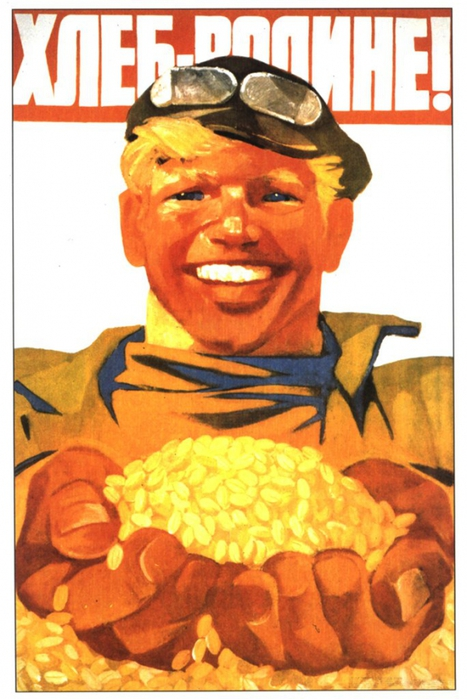 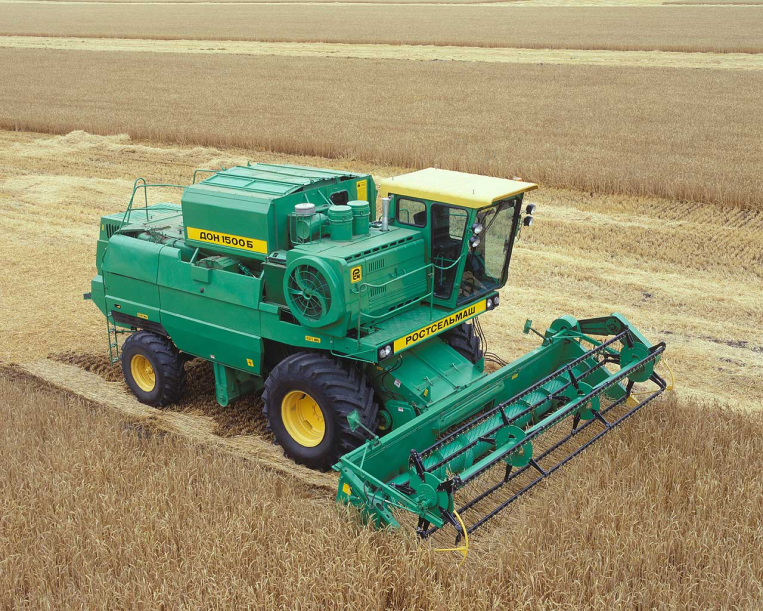 Инфраструктура и инструменты
Готовое ПО:решения и продукты
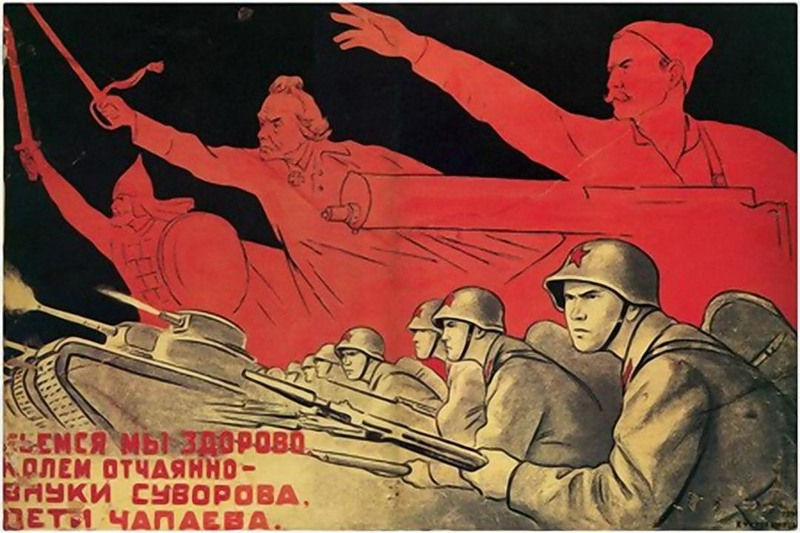 4 из 11
Специалисты
Инфраструктура ФАП
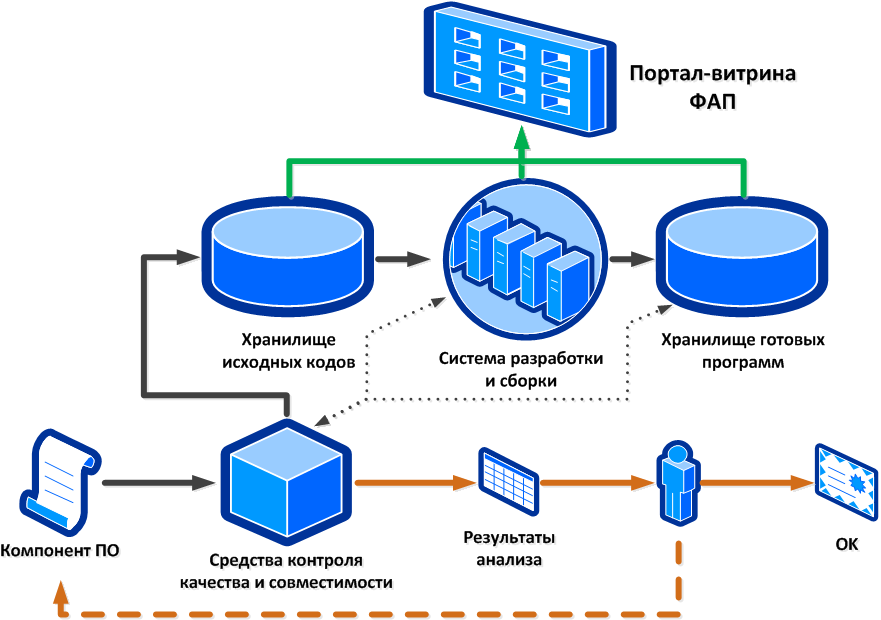 5 из 11
Окружение ФАП
ОГВ, гос. учреждения и др.
Система доступа (витрина ФАП)
Главный репозиторий
(включая среду разработки и сборки)
Средства контроля качества и совместимости
Мировые и российские разработчики
6 из 11
Построение решений из ФАП
Мировые и российские разработчики
Главный репозиторий
(включая среду разработки и сборки)
Приложения
ОС
Типовые проектные решения
7 из 11
Роль стандартизации в НПП(пример)
ОС
…
ОС
Стандарты НПП
…
Приложения
Приложения
8 из 11
Основные принципы ФАП
Различные реализации компонентов (включая ОС), объединенные общими требованиями в форме открытых стандартов и спецификаций.
СПО решения, когда возможно, проприетарные только для случаев уникальной функциональности.
Разрабатываемые по госзаказу решения помещаются в ФАП под свободными лицензиями и повторно используются как полностью, так и в виде отдельных компонентов при построении новых решений.
На базе имеющихся в ФАП компонентов формируются типовые проектные решения для конкретных применений, доступные для федеральных и региональных органов.
9 из 11
Прототип реализации системы разработки и сборки – ROSA ABF
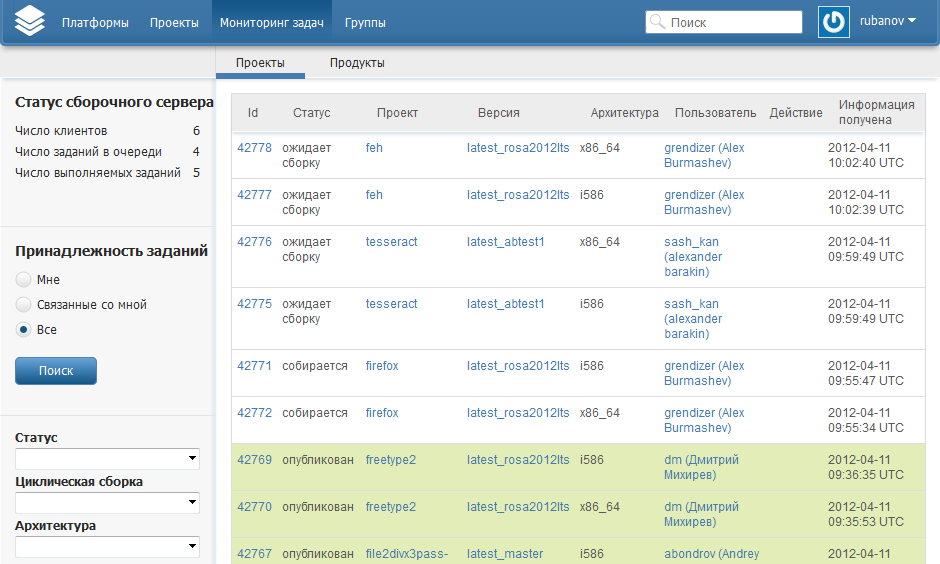 10 из 11
Российское СПО сообщество
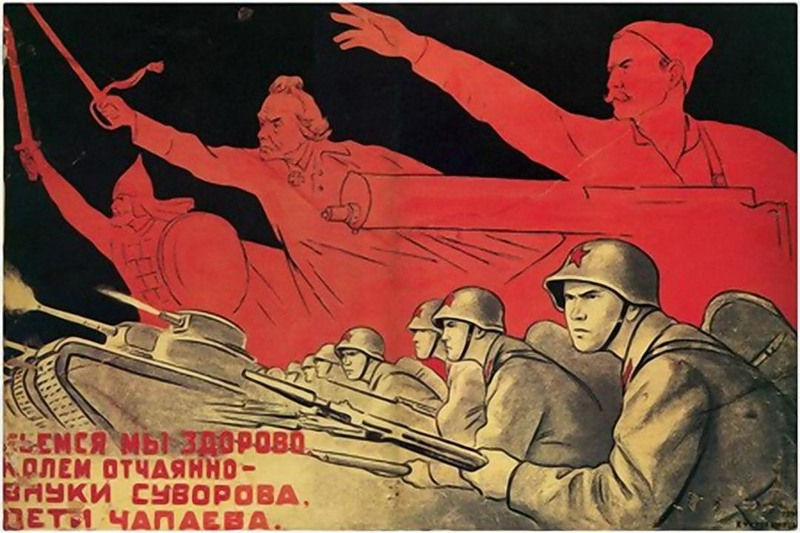 Мейнтейнеры
Тестировщики
Дизайнеры
Разработчики
Архитекторы
Руководители проектов
Присоединяйтесь!
info@raspo.ru
vlad@linux.com
11 из 11